ACTION EVIDENCIES
AFTER
BEFORE
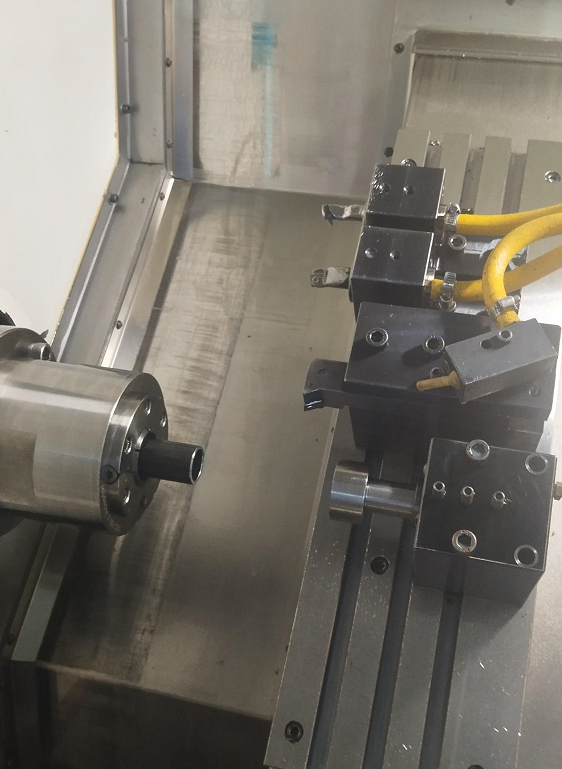 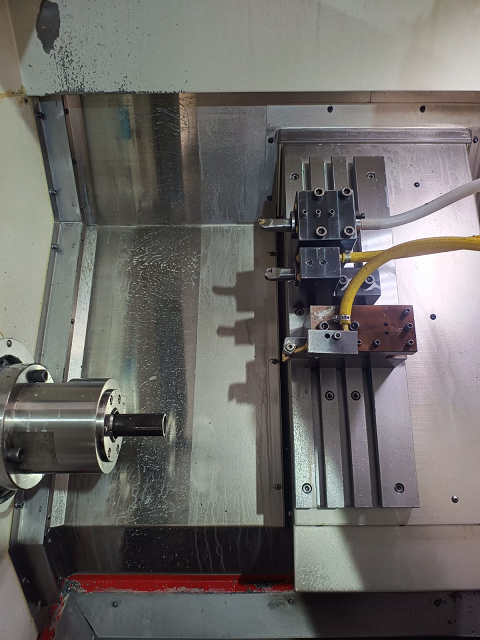 Additional Tool added
Tube come back due to Back Pressure. Operator has to Judge for resting on Stopper.  No Provision to ensure
. Additional Tool added on CNC m/c Tool Head for Tube resting on Stopper.